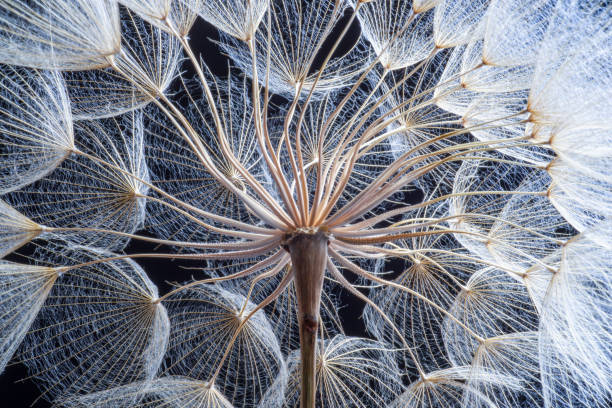 M.Sc. SLP PGS1-A-TeSp
31956
    Technology for Speech-Language & Hearing